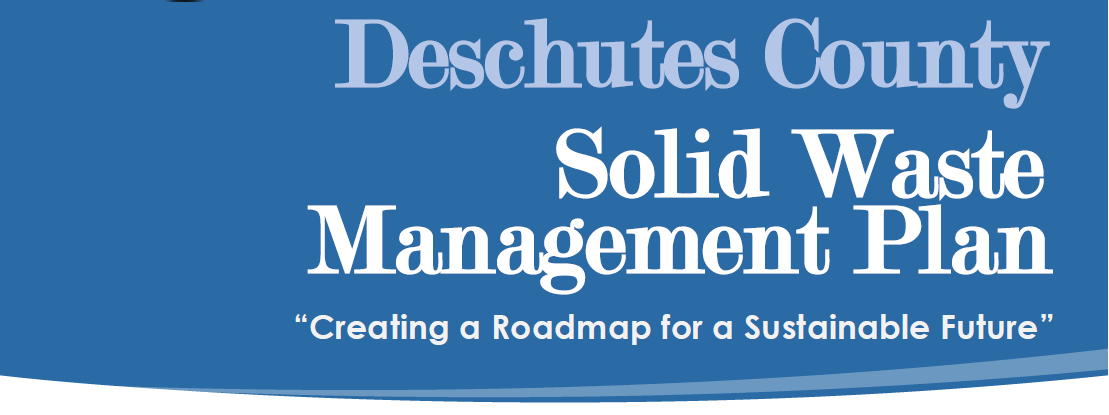 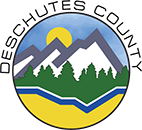 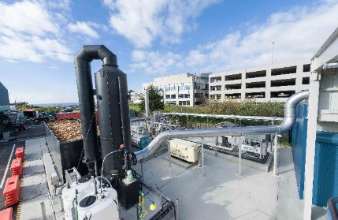 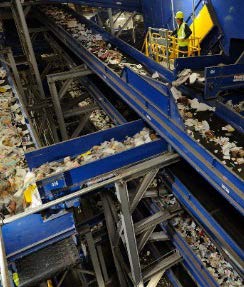 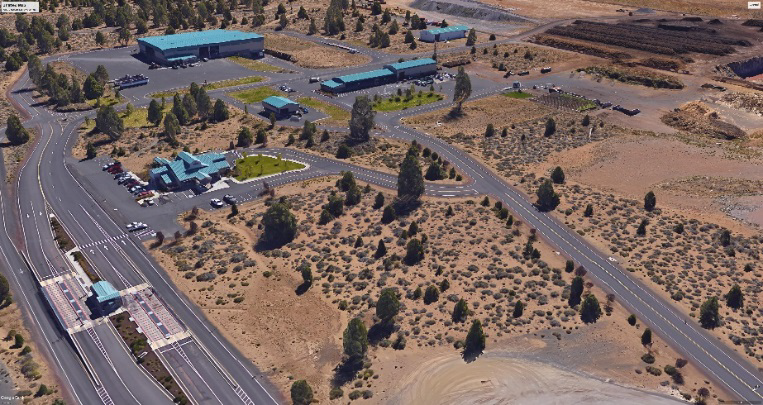 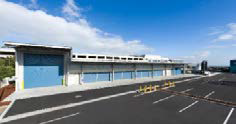 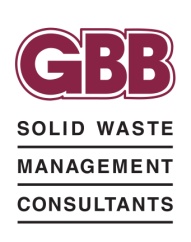 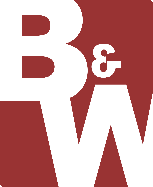 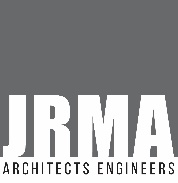 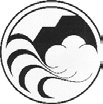 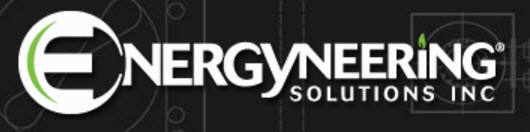 SWMP Planning Process
Agenda
Update of Chapters 1&2
Review revisions per SWAC
Chapter 3 – Waste Prevention, Reduction, Reuse, and Recycling Analysis
Regulatory Authority – ORS 459A
Background and Trends
Educational Programs 
Outreach and Promotional Efforts
Recycling
Needs and Opportunities
Food Waste
C&D
Multifamily
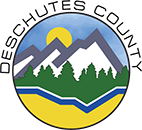 Chapter 2 – Updates / Revisions
Growth Management Dept.
Diversification of the Economy (p.10)

 Update on Tourism (p.11)

Recent Waste Composition Data (p.23-24)

Employment/ Population Information (p.25)
“Visit Bend”
DEQ
Growth Management Dept.
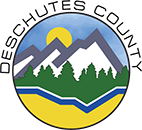 Diversification of the Economy
The Deschutes County seat is in Bend, which is considered the political and economic hub of Central Oregon. As the major population center for Central Oregon, Deschutes County has evolved into a diversified economic region. The main industries representing major employers include:
Leisure and Hospitality
Medical /Health Care
Industries 
Secondary Wood Products
Aviation /Aerospace 
Renewable Energy Resources
Recreation Equipment
Retail
Specialty Manufacturing 
Office /Services 
Government
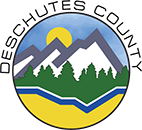 Economic Data
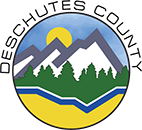 Tourism
“Visit Bend” Reported  - 2.5 Million Visitor Trips in 2015
Assume 1 /trip  - about 200,000  visitors / Mo.
25% Increase Over 2010
Information Represents City of Bend 
Tourism Impacts Deschutes County Waste Stream
Higher per capita disposal rate ( Ave 20% higher)
Unique challenges to waste reduction and recycling programs
Verification of Waste Disposed
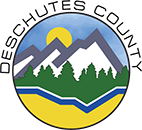 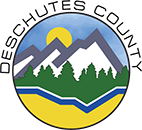 Marion County 2016 Waste Comp
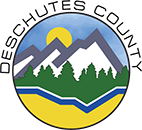 Employment / Population Info
City of Bend - Population Data
Census Data 2014 – 2016 – 3.9%
PRC – 2.18% 
Verification growth in City / County is higher than rest of state
Will continue to use PRC
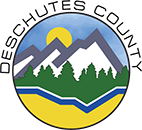 Diversification of the Economy
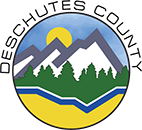 Employment / Population Info
Population Projections
Review of Chapter 1 & 2
Purpose of SWMP

“To work cooperatively with Cities and service providers to offer citizens and businesses an integrated solid waste management system that delivers quality and cost-effective services while achieving the best use of our resources and reducing waste disposed in landfills.”
Review of Chapters 1 & 2
1. To provide an integrated solid waste management system that addresses an effective combination of strategies and programs guided by the hierarchy adopted by the state.

2. To continue educating consumers in order to promote practices and methods to reduce the long-term per capita waste generation rate.

3. To develop programs and support implementation of system improvements that seek to ensure materials recovered from the waste stream attain the highest and best use and are recycled.

4. To develop a solid waste system that is based on sound financial principles, provides cost effective services and maintains rate stability over a long term, while allocating costs equitably to all users.

5. To maintain system flexibility to respond to changes in waste stream composition, waste management technologies, public preferences, new laws and changing circumstances.
Key Issues
Current recovery rate is 36%. New goal is 45% by 2025.
Address impacts based off the current collection services, considering the growth in population. 
Consider strategies to extend the site life of Knott Landfill
Chinese National Sword & Recyclable Commodities Market
[Speaker Notes: With limited remaining capacity at Knott Landfill, right now is the time to reduce waste generation, and increase diversion]
Chapter 3 - Waste Prevention/Reduction,			Reuse and Recycling
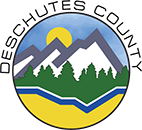 Background 
Needs and Opportunities
Alternatives Discussion
Chapter 3 - Background
Between 1990-2009, Deschutes County invested more than $1.8 million to expand its waste prevention and recycling education program
2.5% of County’s annual budget
FY 2017-2018: County budgeted $110,000 towards these efforts

57% population growth rate since 2000
Average 200,000 visitors per month
[Speaker Notes: Perhaps combine Background and Key Issues slides]
Regulatory Authority
ORS 459A.007 – Outlines necessary planning elements for robust recycling program = “Opportunity to Recycle”

ORS 459A.008 – Guidance for educational and promotion programs designed to encourage more sustainable behavior

ORS.459A.010 – Statewide goals for recovery rates
[Speaker Notes: Other relevant regulatory statutes as covered in previous presentation:
ORS 459 – Cities and Counties have similar requirements to ensure basic services for collection. Recycling and disposal services are provided to all residences and businesses
State supports local government coordination (ORS 459.065)
Prepare SWMP’s
Joint Implementation of facilities 
Related to new landfill (ORS 459.017)
A local government prepares SWMP that identifies need for a landfill
State will work local government to site permit and implement a new landfill disposal site.]
Regulatory Authority
ORS 459A.007 – Outlines necessary planning elements for robust recycling program = “Opportunity to Recycle”
Programming Elements A-M
Deschutes obligated to satisfy Elements A-C plus any; OR Any five Elements

ORS 459A.008 – Guidance for educational and promotion programs designed to encourage more sustainable behavior

ORS.459A.010 – Statewide goals for recovery rates
[Speaker Notes: ORS 459 – Cities and Counties have similar requirements to ensure basic services for collection. Recycling and disposal services are provided to all residences and businesses

‘Population greater than 10,000… located more than 150 miles from Portland’
Deschutes is regulated to implement Elements A-C and any additional Element, or at least five Elements]
ORS 459A.007
Elements A-F
Regulatory Authority
[Speaker Notes: A review of Deschutes County’s programs suggests that the County is compliant with the direction of ORS459A.007. In fact, the County satisfies several elements beyond what they are required. Some of the program elements that the County does not satisfy at the moment, which are intended to increase wasteshed recovery rates are further evaluated later in this chapter. Nonetheless, in keeping with the objectives of 459A.007, the County, cities and franchised haulers have implemented several waste reduction initiatives described below.]
Regulatory Authority
ORS 459A.007
Elements G-M
Outreach and Promotional Programs
ORS 459A.007 – Outlines necessary planning elements for robust recycling program = “Opportunity to Recycle”

ORS 459A.008 – Guidance for educational and promotion programs designed to encourage more sustainable behavior
Emphasize environmental benefits of reduction
Provide direction to reduce waste and recycle more
Partnership with NGOs, schools, citizen volunteers, and businesses
Regular distribution of outreach and educational material

ORS.459A.010 – Statewide goals for recovery rates
[Speaker Notes: Enlisting the residents, commercial businesses and institutions in waste recovery efforts is key to program participation and success. 
Providing businesses and citizens with the information necessary to appreciate and properly use the recycling services available to them is critical. 
Through partnerships with local environmental groups, citizen volunteers, schools, and companies involved in solid waste management, the County has developed a solid waste education outreach, promotion, and advertising program for recycling, composting and other waste reduction and reuse efforts]
Outreach and Promotional Programs con’t
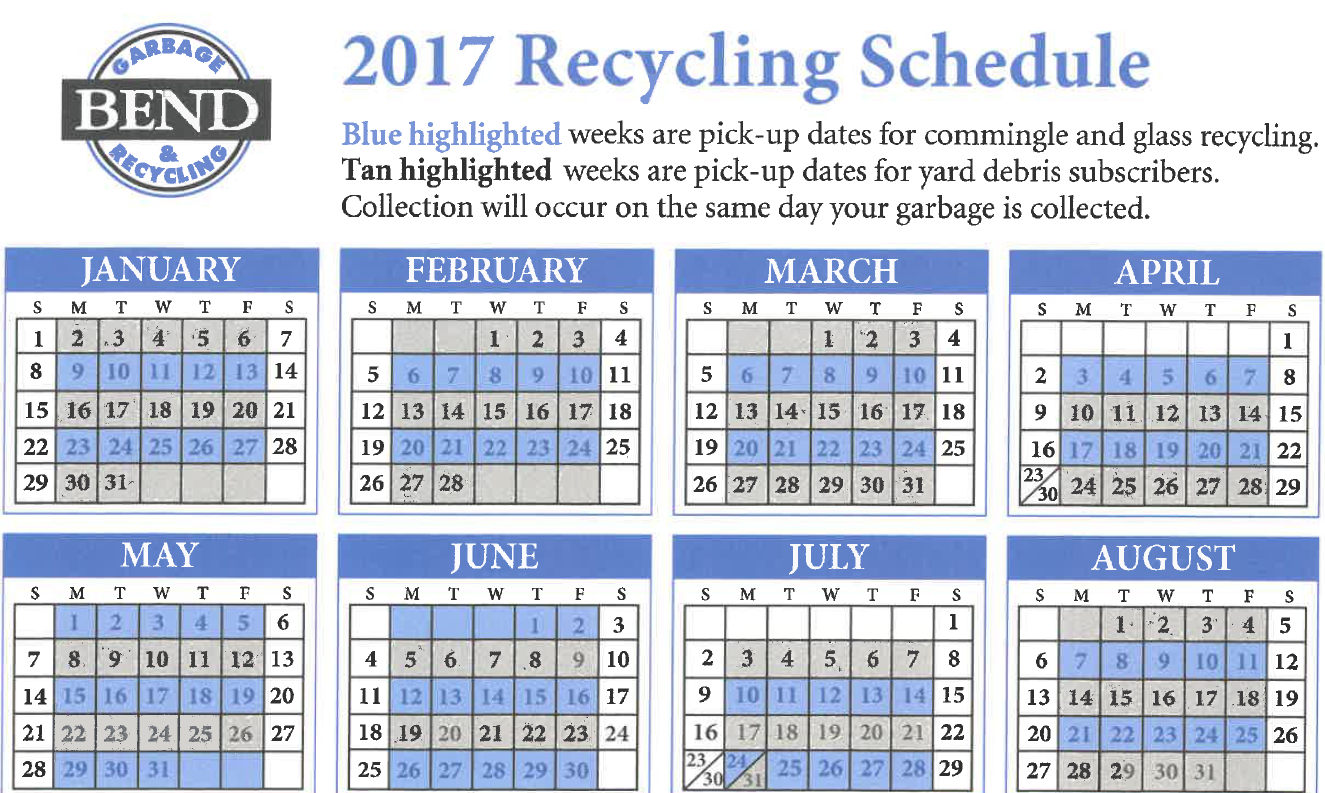 Brochures and promotional materials distributed regularly
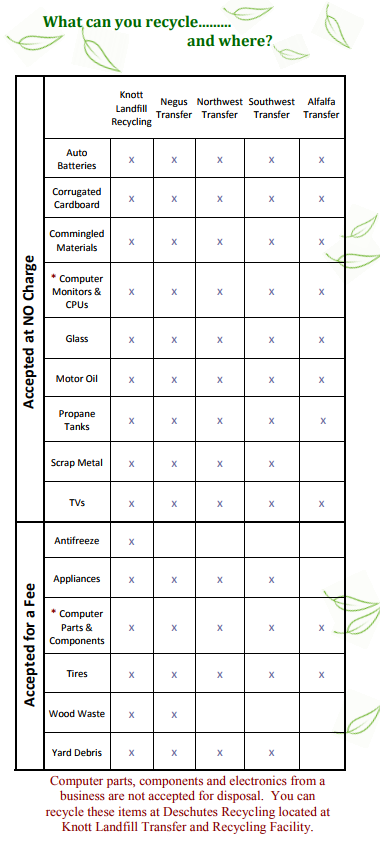 Secure your load brochure
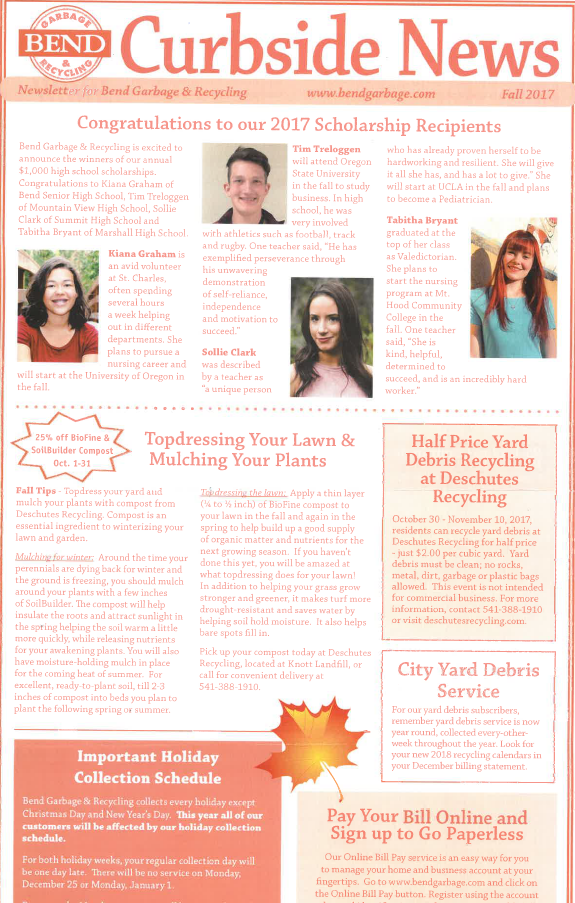 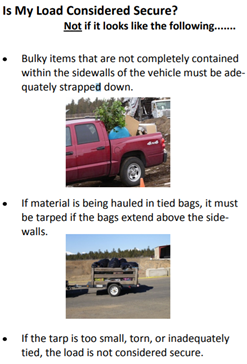 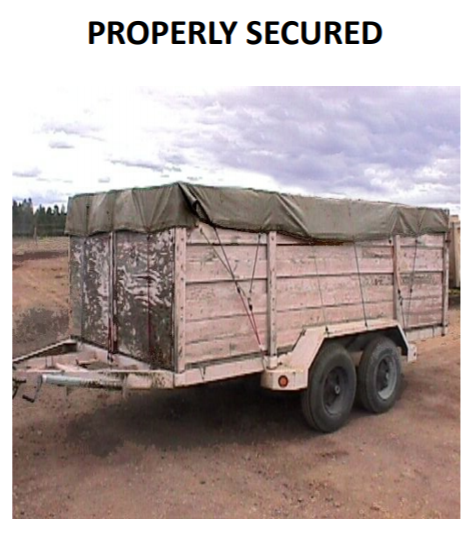 [Speaker Notes: Left to Right: 
HHW brochure distributed by Deschutes County Dept. Solid Waste
Section from BGR Collection Brochure distributed to customers
Section from Cascade Disposal distributed to rural customers
Deschutes County Dept Solid Waste, “Secure Your Load” Brochure

Department of Solid Waste’s Recycling brochure specifies the materials collected, facility hours and collection schedules, how to prepare recyclables for collection so as to reduce contamination, and why source-separating materials is necessary. The brochure explains which recyclable materials can be commingled and that they are free to recycle. Other recyclable materials that can be collected for free but must be separated from commingled materials include auto batteries, corrugated cardboard, electronics, glass, and household hazardous waste (HHW). 
There is also information about non-recyclable materials, such as polystyrene. The brochure encourages residents and businesses to avoid buying these non-recyclable materials, as well as provides keen insights into re-using consumable goods. Distinct information about each material, respective fees and at which facility they are accepted is also organized in the brochure

Each collection company in Deschutes County also offers promotional materials and programming to keep their customers aware of scheduling, how to prepare recyclables for collection, and to encourage participation]
Outreach and Promotional Programs con’t
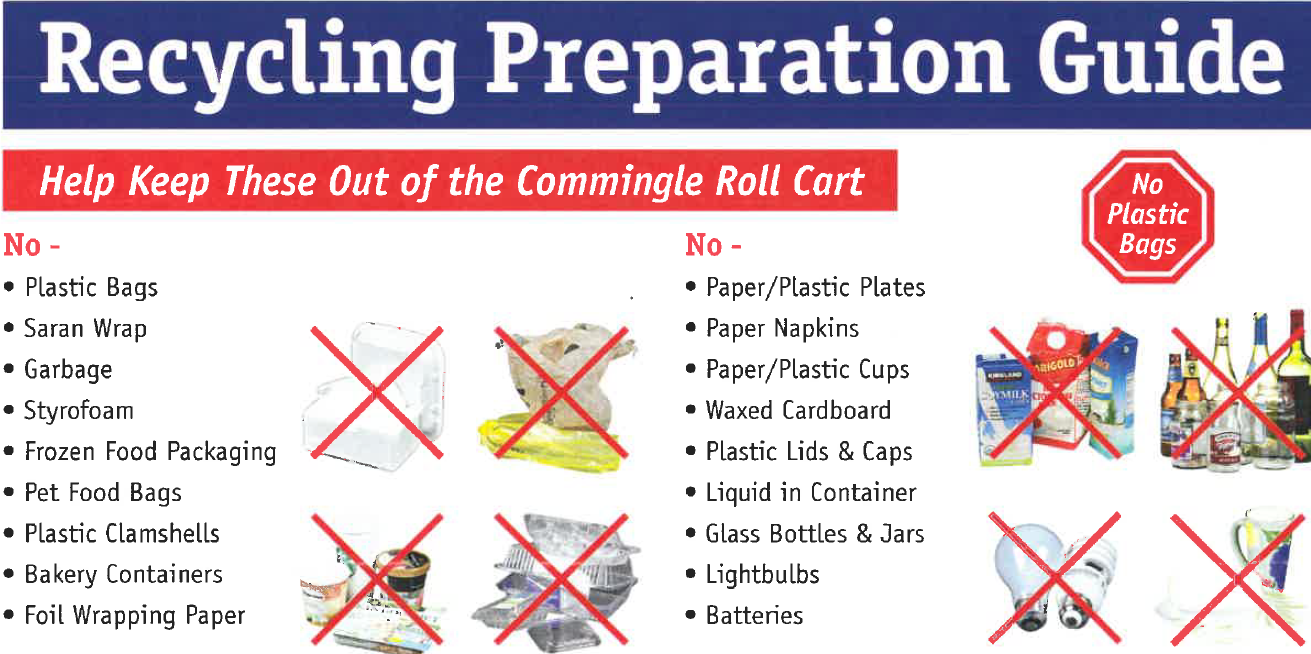 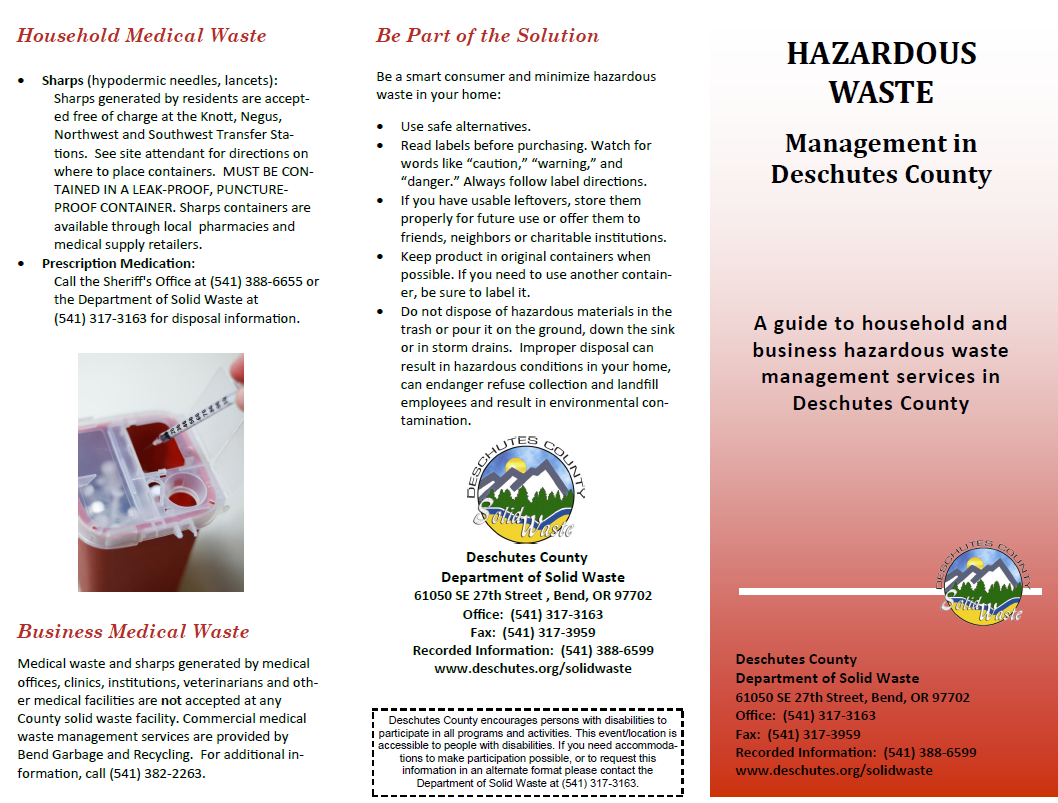 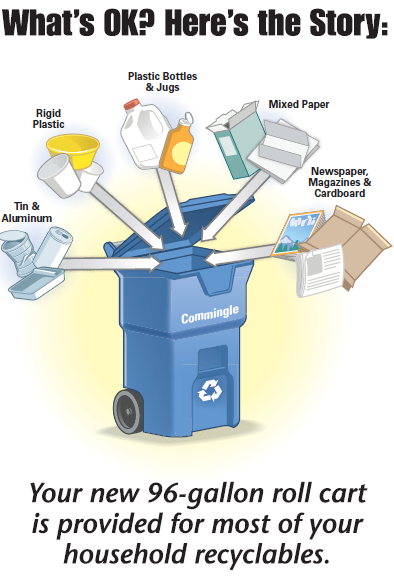 Guidance for preparing waste for collection, why it’s necessary
[Speaker Notes: From Left – Right
HHW brochure distributed by Deschutes County Dept. Solid Waste
Section from BGR Collection Brochure distributed to customers
Section from Cascade Disposal distributed to rural customers

Contamination notification
Customers are notified of contamination in their pickups 
If unaddressed, customer service representatives from collection companies will call customers to inform them as well]
Key Educational Programs
Environmental Center and Rethink Waste 
EarthSmart youth education
Oregon Green Schools
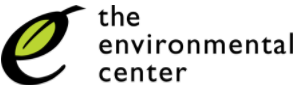 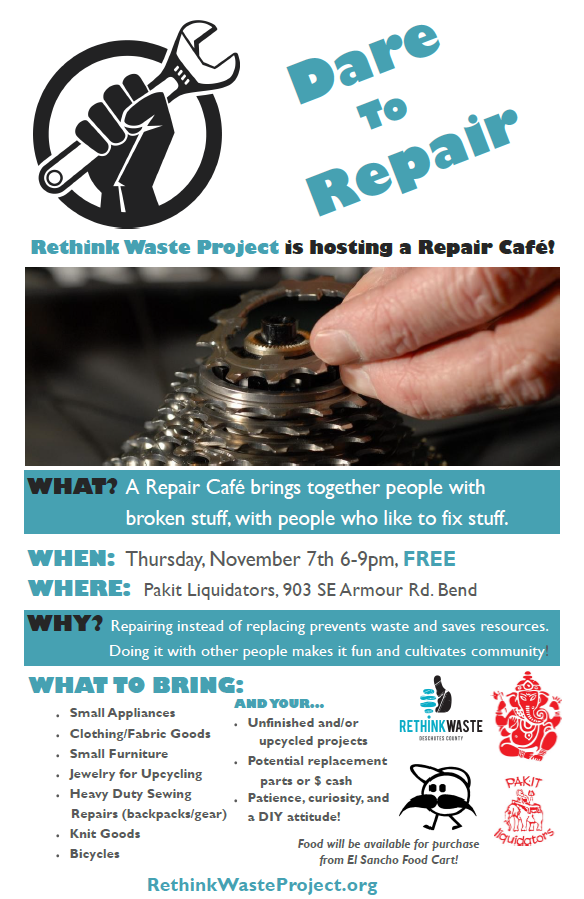 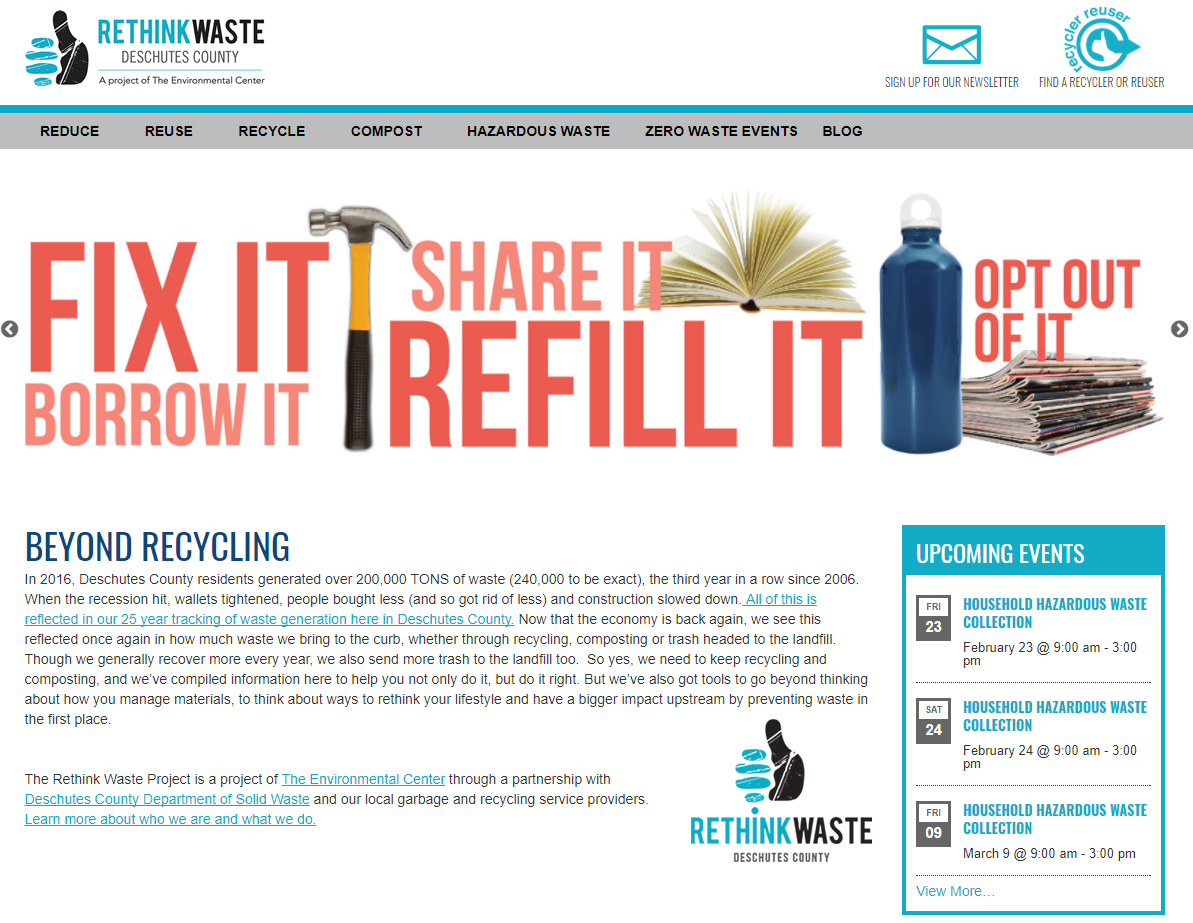 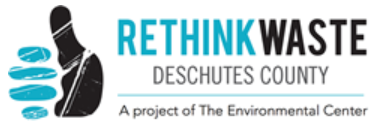 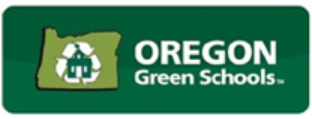 [Speaker Notes: L to R: rethinkwaste project homepage; Rethink Waste Brochure for Repair Café; Logos

The Environmental Center is a grassroots environmental sustainability organization focused on Central Oregon, and has taken the lead in promoting educational programs and technical support to schools in Deschutes County. Together with the County’s Department of Solid Waste and local waste and recycling service providers, The Environmental Center launched the “Rethink Waste Project” in 2011. This was initially circulated as a print guide to offer Deschutes residents information about the needs and ways they could more sustainably handle their waste. A corresponding website www.rethinkwasteproject.org was assembled as well, and in 2015 the site was updated with the assistance of a local design company to improve marketing efforts. 

Earthsmart: 
The Environmental Center also hosts the “EarthSmart” youth education program, offering information for grades K-12 on waste-related topics. The objective of this program is to educate young students about the environmental implications of their behavior, encouraging them to reduce their footprint whenever possible. In the 2016-17 academic year, The Environmental Center gave 172 presentations in schools and community centers, reaching an audience of 5,029 students. Twenty-one (21) classes and eight (8) schools took part in the EarthSmart program that included six (6) lessons and a field trip to a landfill. More than 450 students toured the Knott Landfill as a result. In addition, funding from this program also enabled a school to have a guest speaker educate students about import and various ways they can reuse plastic bags.

Oregon Green Schools:
Oregon Green Schools, a nonprofit organization formed in 1997, is another education-oriented initiative that promotes environmentally sustainable behavior in schools across the state by offering varying degrees of certification. A key component of the Green Schools program is waste reduction and recycling. Schools in Deschutes that want to become a certified Green School can work with The Environmental Center’s educational program to achieve certification]
Waste Trends (2006-2016)
Recovery Rate
Generation vs. Recovery
County recovery rate is in flux, significant progress needed to achieve 45% recovery rate by 2025
Takeaway: No clear correlation between generation and recovery = Enhance recovery efforts
[Speaker Notes: Figure 3 - 2 illustrates the county’s recovery rate (equal to the per capita recovery rate) from
2006 through 2016. It is difficult to ascertain a meaningful relationship between the
generation and recovery rate, but notable is that in 2006 when the county’s generation
peaked, it was also paired with the lowest rate of recovery rate (27%). During this time the
county’s recovery rate in relative terms peaked at 39% in 2011 and 2012; however, 2015
saw the greatest amount of recovery in absolute terms with 975 pounds per capita being
recovered versus 914 pounds per capital being recovered in 2011]
Material Recovery Trends (2014-2016)
[Speaker Notes: Based on Table 3-1 and Figure 3-4 it appears that, with a few exceptions, the general recovery rate of materials overall has remained consistent between 2014 and 2016. Noteworthy increases are observed in the amount of organic waste recovered as yard waste (32%), wood waste (61%), and food waste (27%) recovery shares grew overall. The increasing prevalence of wood waste may be attributable to more construction and development in Deschutes. Additionally, the recovery of household hazardous waste displayed remarkable growth from 155 tons in 2014 to 264 tons in 2016, an increase of 70%. In contrast, the recovery rate of corrugated cardboard declined 10% during this time, which is worth further study considering the rapid growth of this material in the waste stream with the advent of online shopping. Similarly concerning is a seemingly anomalous reduction in the recovery of scrap metal, down 41% from 2014 levels. Further research is necessary to analyze trends in these data.]
Significant Tonnages and Materials (2016)
Impacts of National Sword
China is single largest consumer of recyclable materials.  In 2018 China established a new standard for contamination limits of recyclable materials at 0.5%.  
Impacts 
Levels are not practical without improvement in MRF processing technology – result will be higher costs
US markets also putting demands form cleaner materials from MRFs’
Pacific NW hit hard due concerns of moisture and lack of technology 
Must get more aggressive to firm up US market
Demand and prices for quality materials is secure
Recent Commodity Prices  Pacific Northwest (Feb. 2018)
Needs & Opportunities
Target: Food Waste
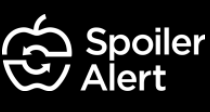 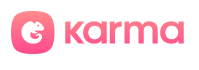 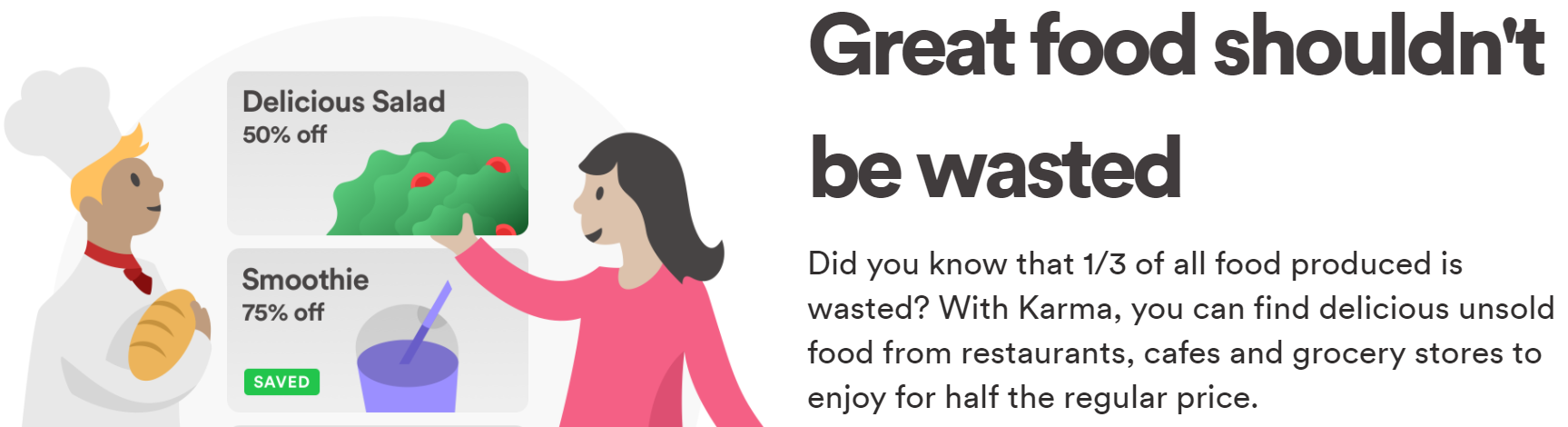 Problem: Food waste is largest uncaptured segment of waste stream (42,000 tons +); more from restaurant tourism
Solution: Element I (commercial); Element K (residential); Element M (large generators)
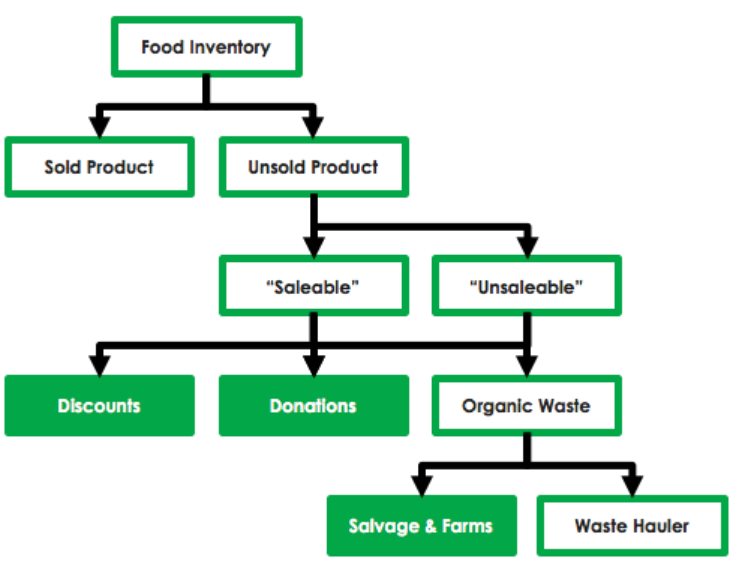 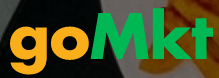 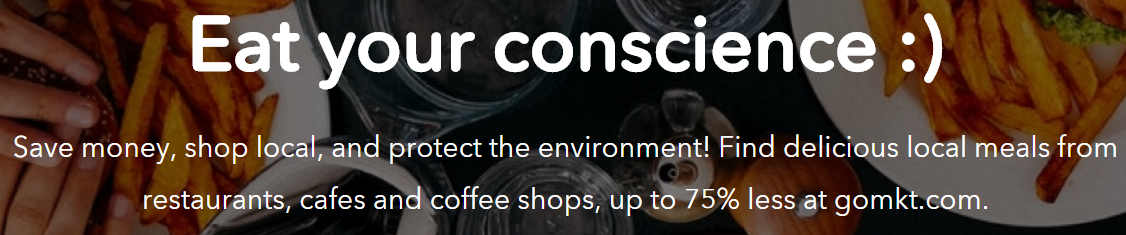 [Speaker Notes: Spolier Alert – An application that allows food producers, wholesale and retail distributors to manage unsold inventory to enhance food recovery and waste diversion efforts, and enables real-time food donations and discounted sales.
GoMkt – An web-based platform that helps food retailers reduce food waste and increase recovery efforts by posting unsold inventory to users and food banks at heavily discounted prices.
Karma – A similar Swedish app that recently expanded to London]
Needs & Opportunities con’t
Target: C&D Debris
Problem: C&D is heavy, highly recyclable, difficult to compact, occupies valuable landfill space

Solution: Element L
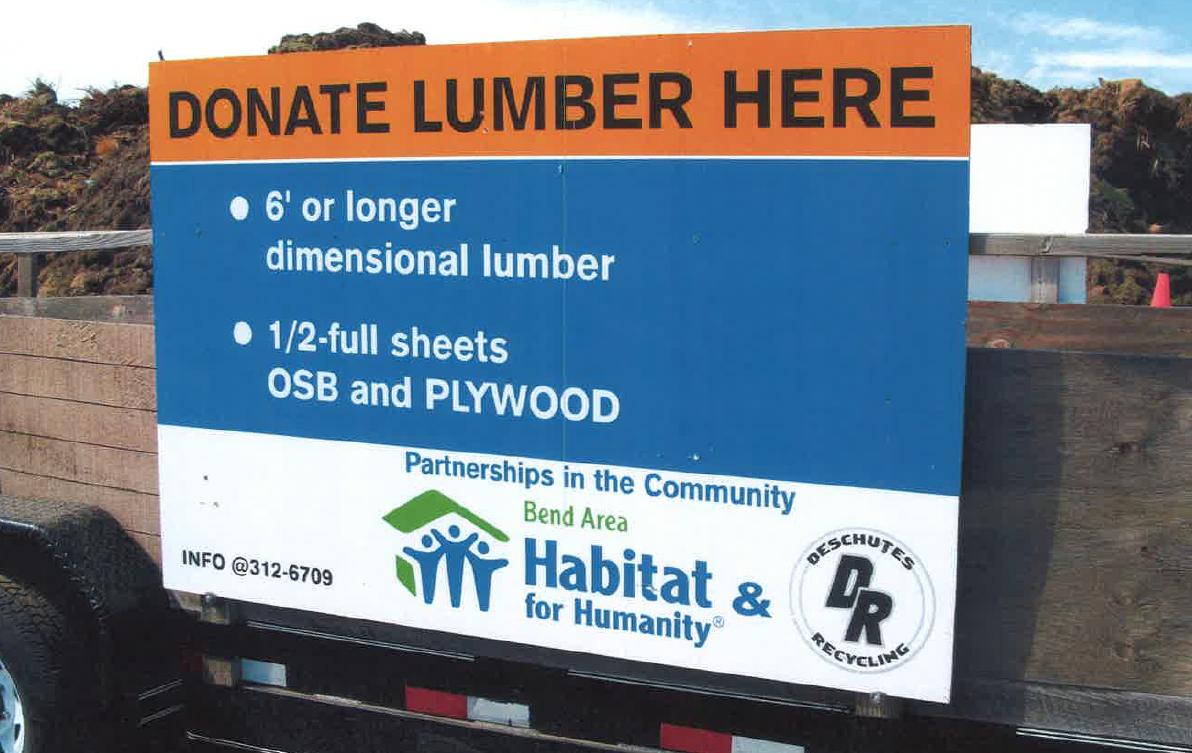 [Speaker Notes: It appears that more 30% of the waste disposed at Knott Landfill is generated from C&D activities.  Developing alternatives for recovering more materials and locating a separate disposal site for inerts could increase the site life of the Knott Landfill if implemented in the near future. It may also provide long term benefits to the system by avoiding the transportation to a disposal site located further from where C&D is generated.    \

Element L  Requires source separation of C&D debris OR it has to be brought to a MRF for processing. 
Lobby that it be a pre-requisite for construction permits that contractors either commit to source separation or have identified a facility that can process C&D material.]
Needs & Opportunities con’t
Target: Multifamily
Problem: Limited multifamily program; ties into tourist population

Opportunity:  Increased service to high-density rural

Solution: Element D
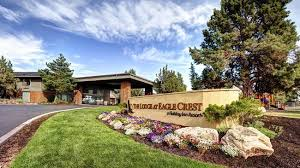 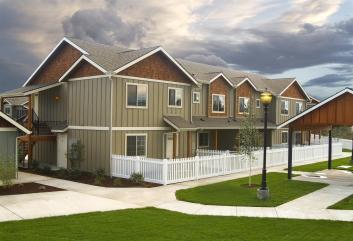 [Speaker Notes: Empire Village Townhomes
888-879-7015
20814 Sierra Dr., Bend, OR 97701]
Needs & Opportunities Summary
Chapter 3 – Waste Prevention, Reduction, Reuse, and Recycling Analysis

Residential Yard Waste/Food waste
Commercial Food Waste
Upgrade organic waste processing facilities
Construction & Demolition Debris
Focus on Tourism
Multifamily Recycling
Alternatives
3.5.1 	Enhance Current Promotion/Education/Support Services 
 
Enhance Commercial Recycling – Working with the franchise haulers services to offer expanded collection of source separated materials may also be necessary. 

Upgrade Special Events Recycling Program – Communities are making efforts to execute a “ Zero Waste” program in conjunction with sporting venues, fairs or other special events.

 Continue Waste Reduction/Recycling Grants – Grants can be effective in introducing pilot programs and/or starting new services. These can also be advertised to gain additional promotional benefits. 

Encourage hotels and tourist centers to promote recycling – Year round tourism is large contributor to the cities and countywide economy, and with the number of tourists rivaling, if not exceeding the number of residents in the County at any given time, it can be expected that tourists account for a substantial sum of the waste generated
Alternatives con’t
3.5.2 Target Certain Types of Generators or Waste Streams to Increase Diversion by Expanding Basic Services 
Recyclables such as Cardboard and Scrap metal in commercial waste stream and multifamily 

Expand Residential Curbside Services –Expand curbside collection of commingled recyclable materials to serve rural areas.

Increase Multi-family Housing Recycling Program – More multi-family dwelling units are being built to accommodate growth. Developing a focused education/ promotion programs in conjunction with enhanced methods to provide convenient services could contribute to achieving the county’s recovery rate. 
Promote Increased Diversion of Electronic Devices from the Waste Stream 
Provide More Reuse Diversion Opportunities through innovated technologies such as food waste applications 
Spolier Alert – An application that allows food producers, wholesale and retail distributors to manage unsold inventory to enhance food recovery and waste diversion efforts, and enables real-time food donations and discounted sales.
GoMkt – An web-based platform that helps food retailers reduce food waste and increase recovery efforts by posting unsold inventory to users and food banks at heavily discounted prices.
Alternatives con’t
3.5.3 Target Recovery of New Materials 
Divert More Dry Waste Materials for Processing at MRF – This would require commercial businesses to separate food waste from dry waste. The dry waste may be acceptable to be processed along with the residential curbside materials at a materials recovery facility (MRF)

Implement Food Waste Recycling Program(s) 

Consider a Textile Recycling Program 

Investigate C&D stream and target certain materials such as wood, metals and fibers –With more than 30% of the waste disposed at Knott Landfill generated from C&D activities, developing alternatives for recovering more materials and locating a separate disposal site for inerts could increase the site life of the Knott Landfill if implemented in the near future. It may also provide long term benefits to the system by avoiding the transportation to a disposal site located further from where C&D is generated.
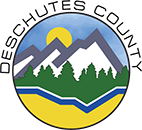 Next Steps
Post Minutes on Web site 

Develop and Evaluate Waste Prevention / Reduction, Reuse and Recycling Alternatives

Prepare Chapter 4 - Collection 
Existing Conditions
Needs and Opportunities
List Alternatives 
Next SWAC Meeting –March 27